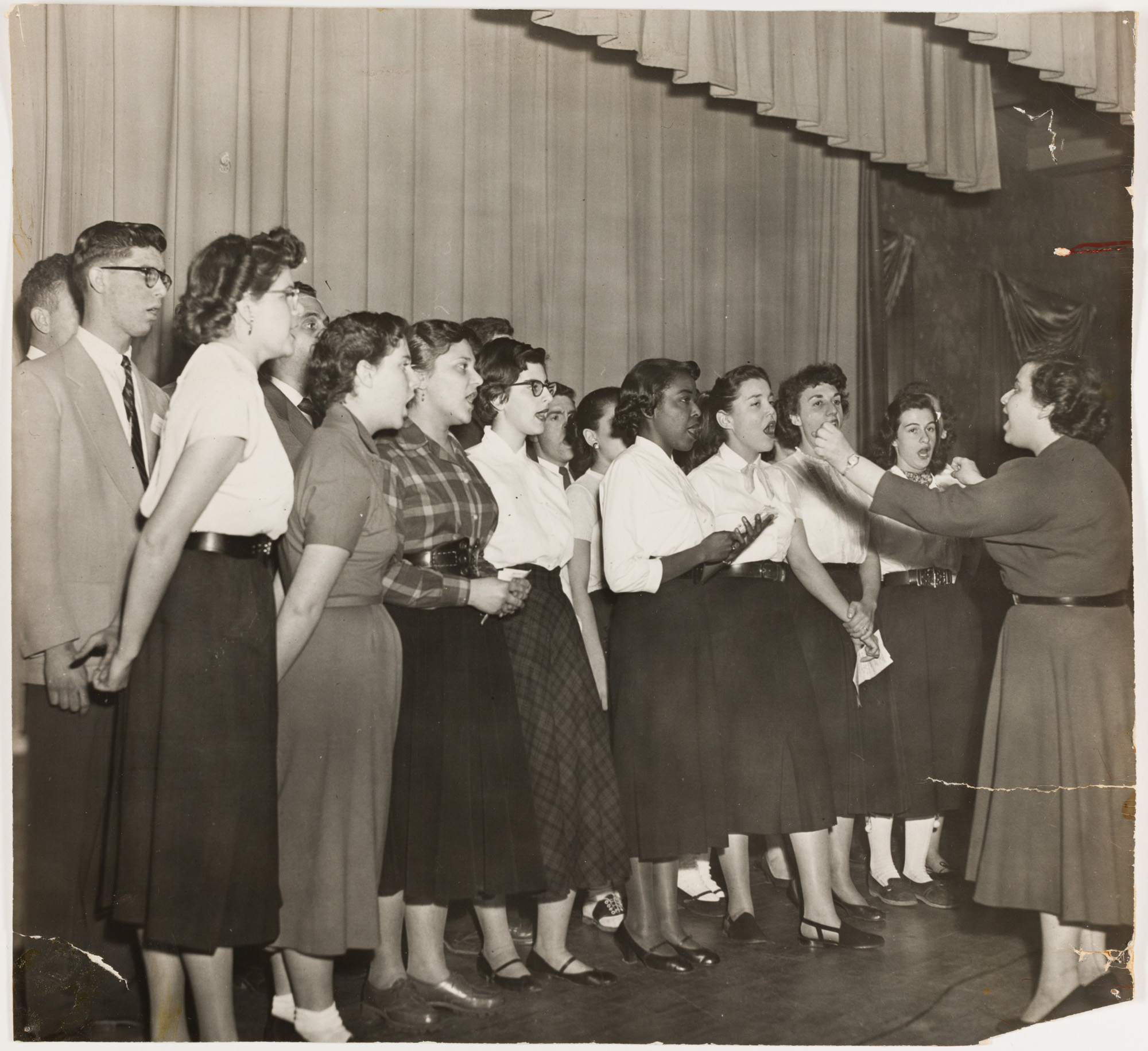 Refuge in the Heights
Private Images from Washington Heights
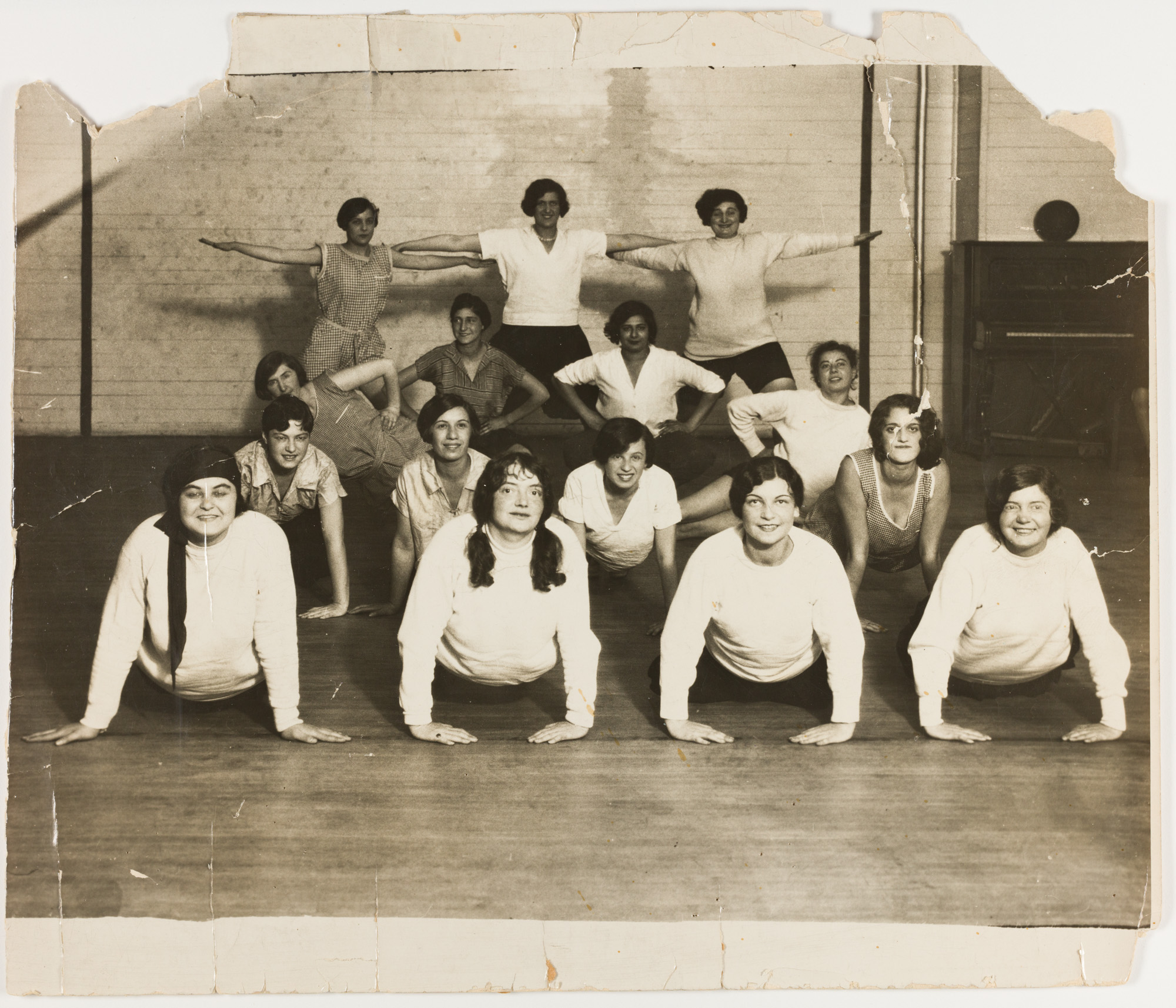 Gymnastic class at the Y, late 1920s
Courtesy the YM & YWHA of Washington Heights and Inwood
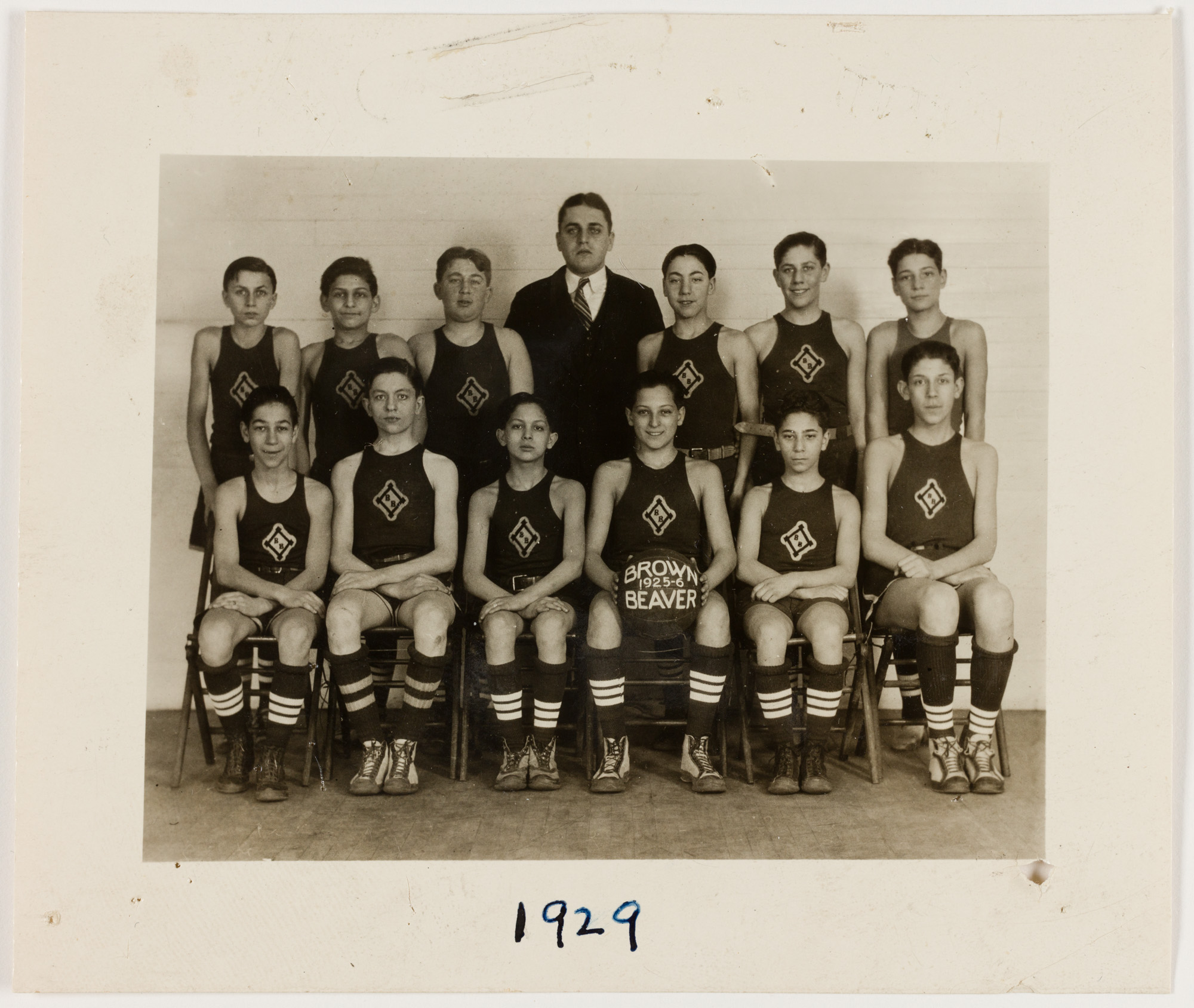 Gymnastic class at the Y, late 1920s
Courtesy the YM & YWHA of Washington Heights and Inwood
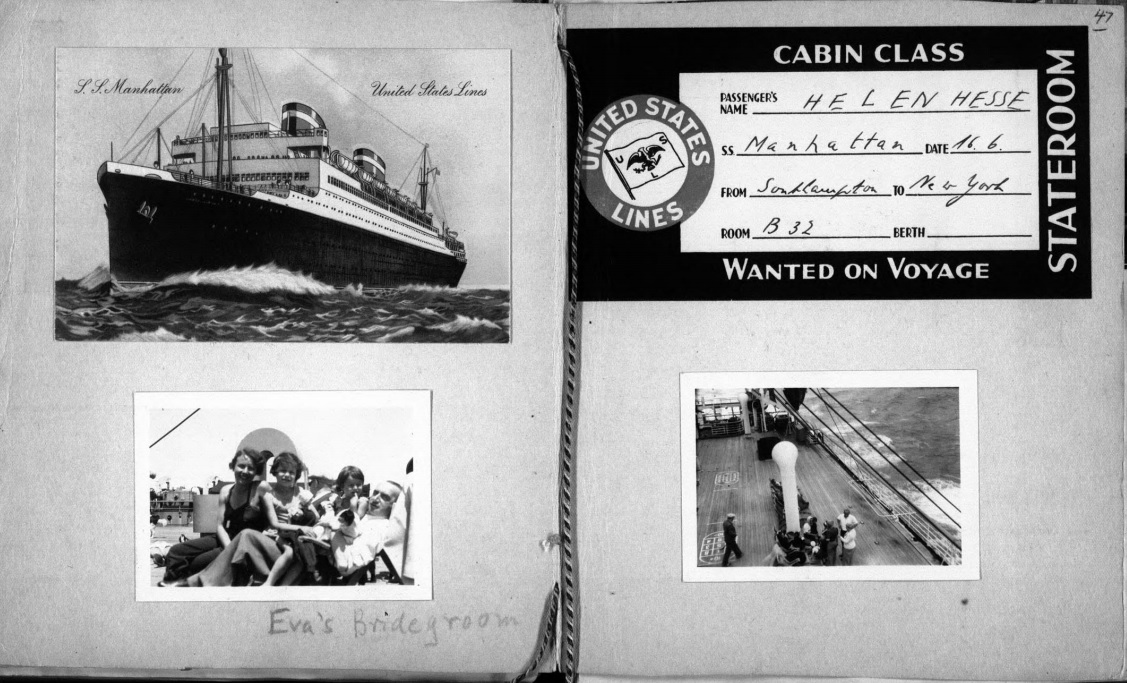 Hesse Family on their way to United States, June 1939. 
LBI Archives, Helen & Eva Hesse Collection
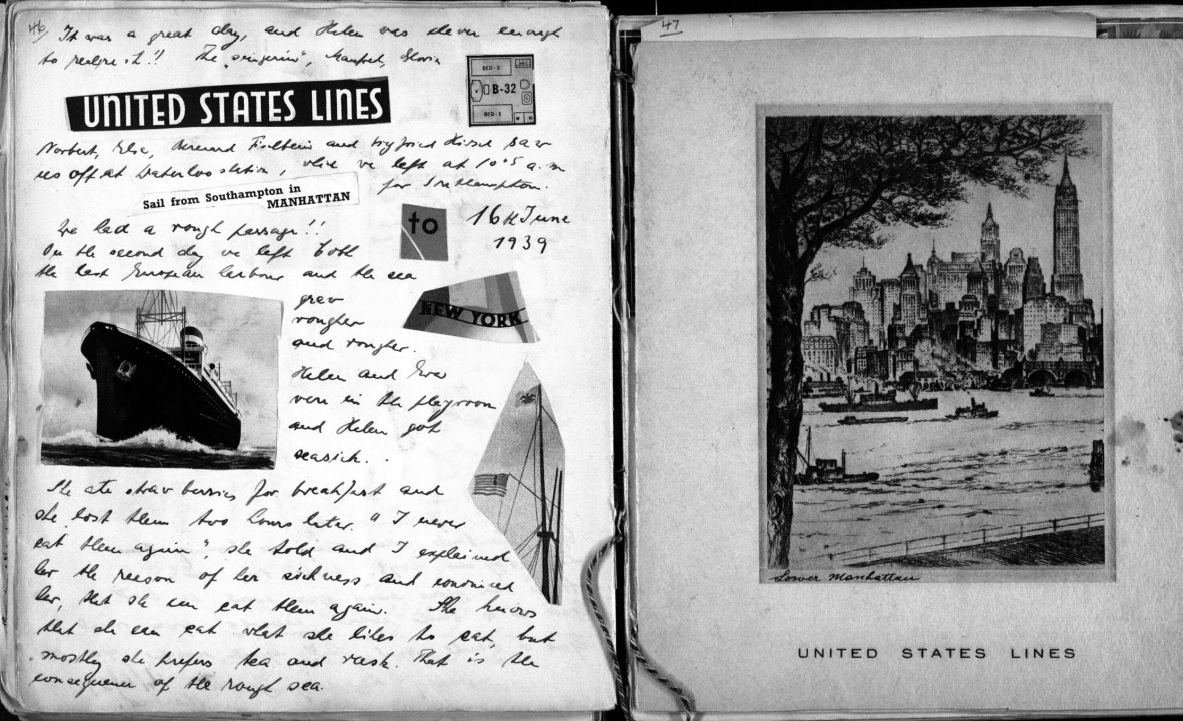 Hesse family’s diary, June 1939. 
LBI Archives, Helen & Eva Hesse Collection
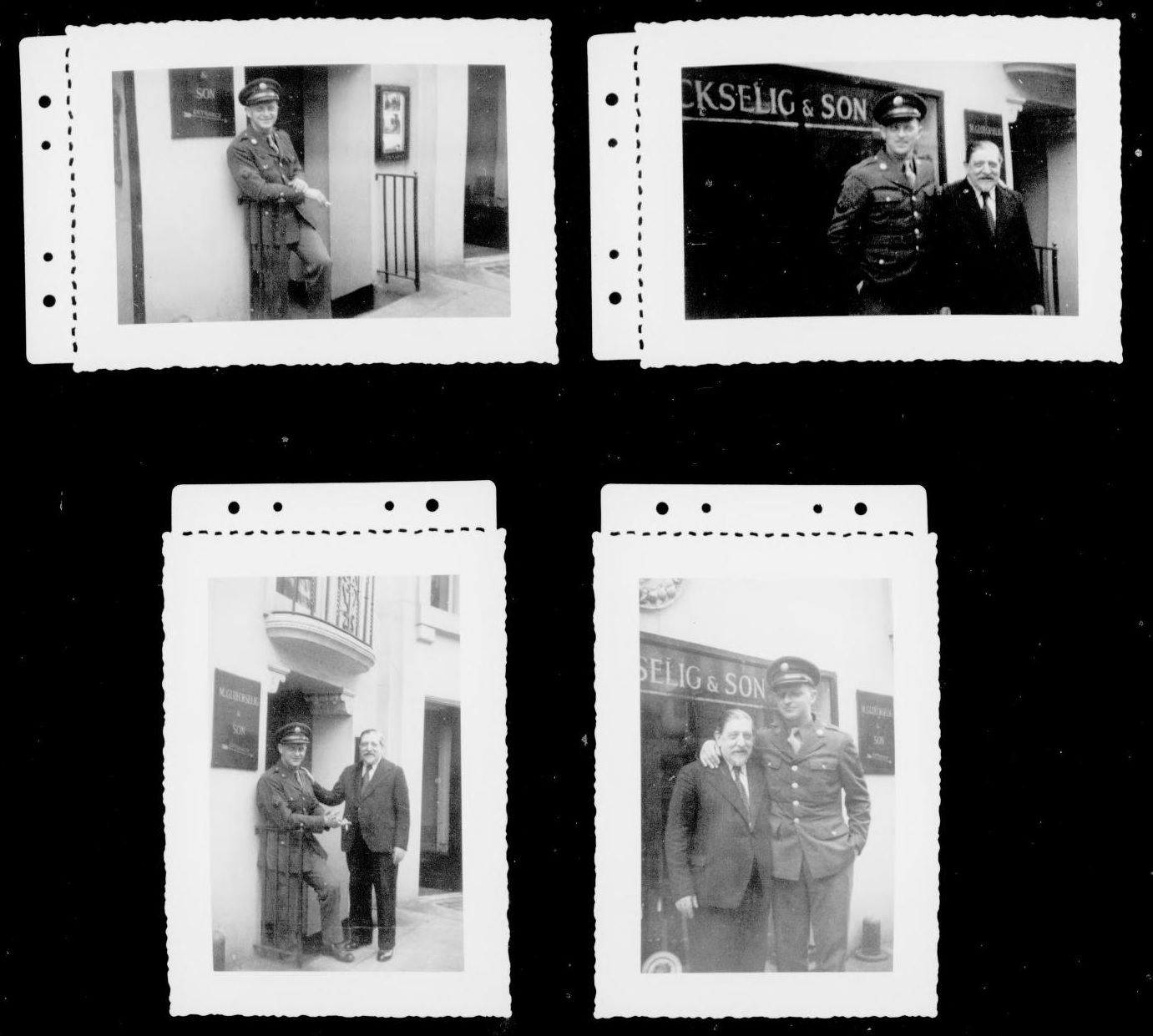 Leo Glueckselig in Army Uniform with his father, 1940s 
LBI Archives, Leo Glueckselig Collection
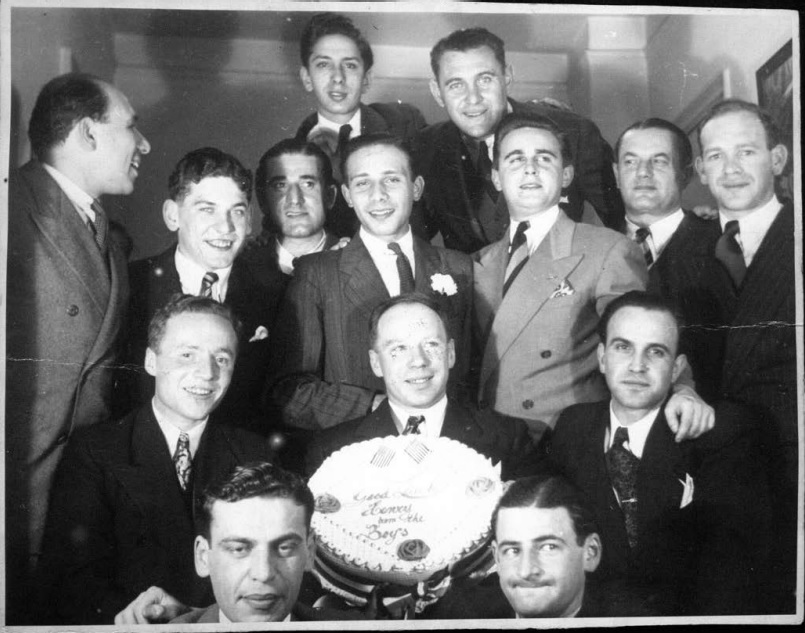 Birthday party of Ludolf Heidecker, 1942
LBI Archives, Heidecker and Schmitt Family Collection
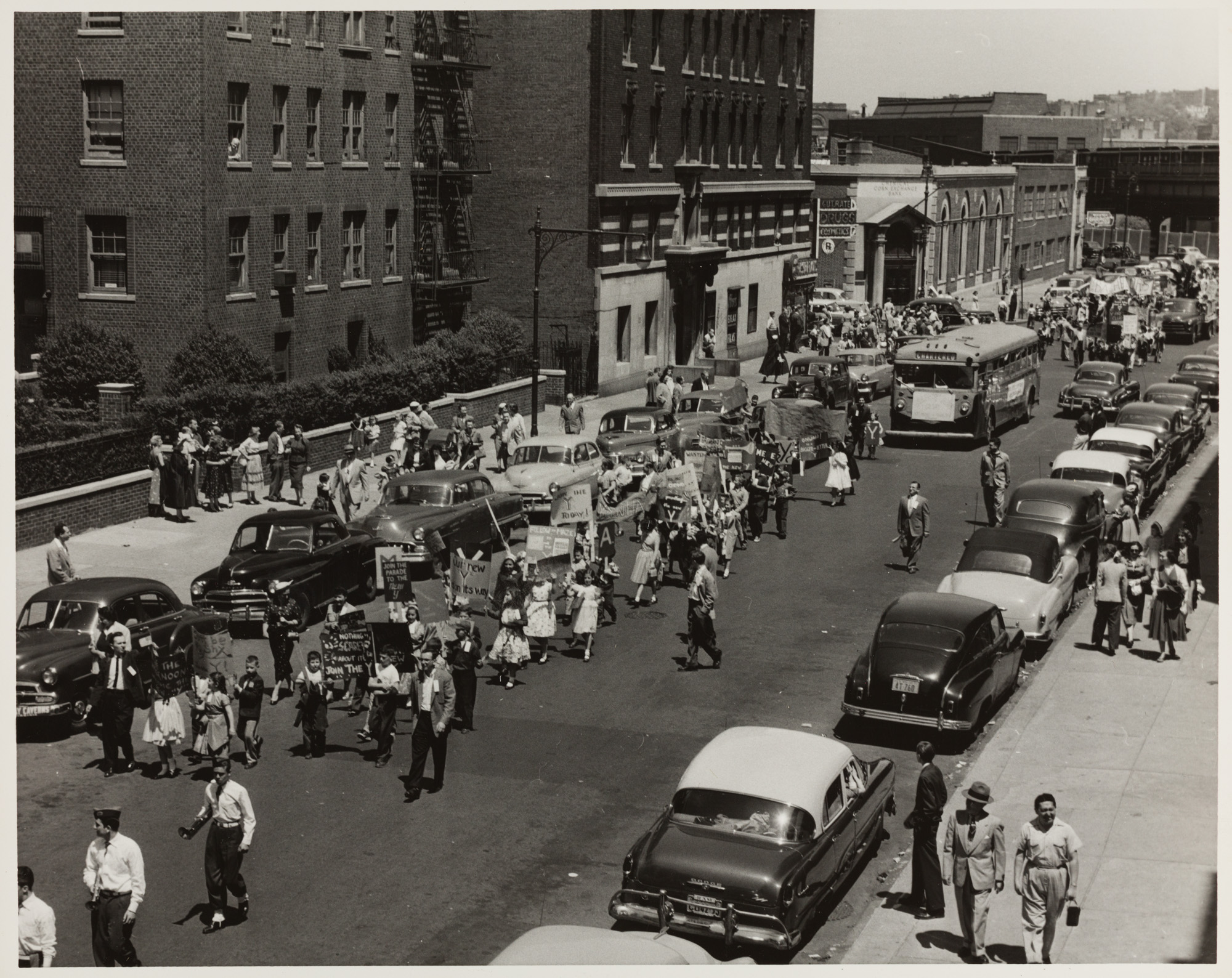 Parade marking the move of the YM & YWHA to its new building, 1956 
Courtesy of the YM & YWHA of Washington Heights and Inwood
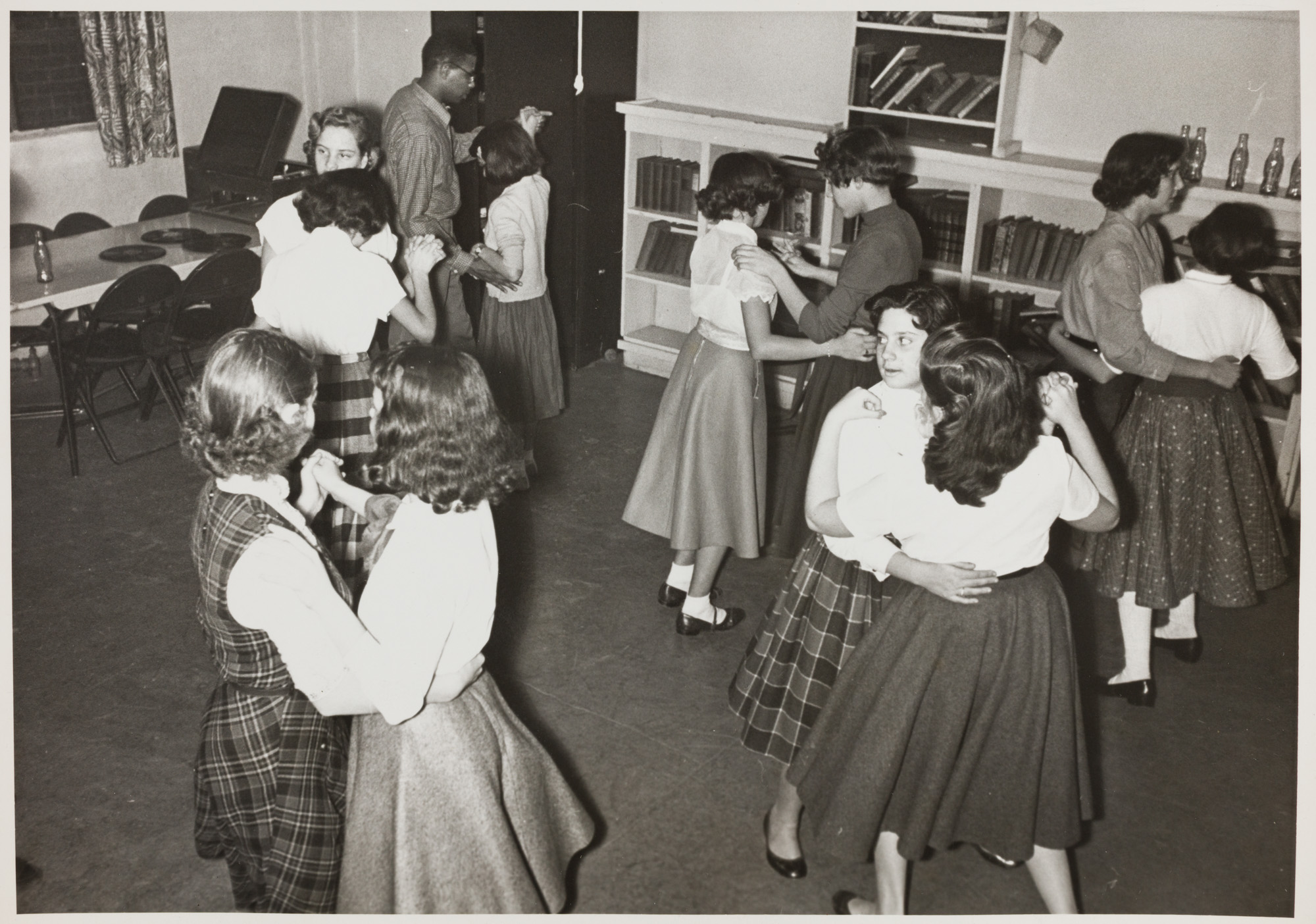 Dancing evening at the Y, 1950s
Courtesy of the YM & YWHA of Washington Heights and Inwood
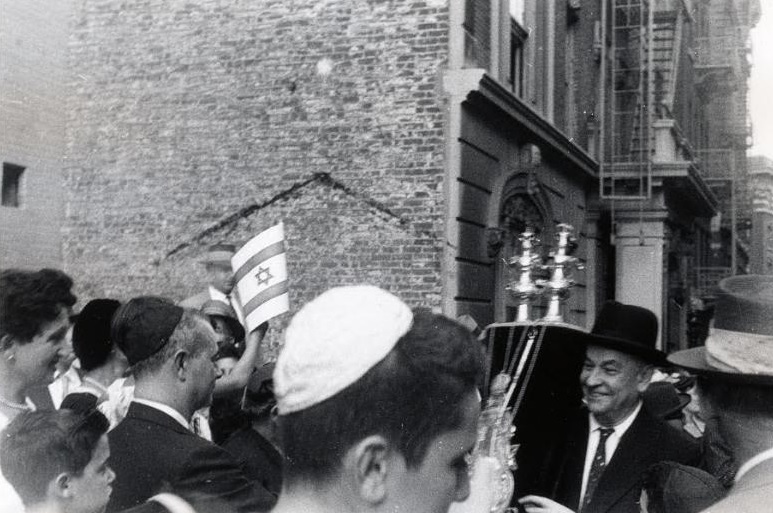 Parading with the Torah scrolls outside congregation Shaaret Hatikvah, 1940
LBI Archives, Kurt Goldschmidt Collection
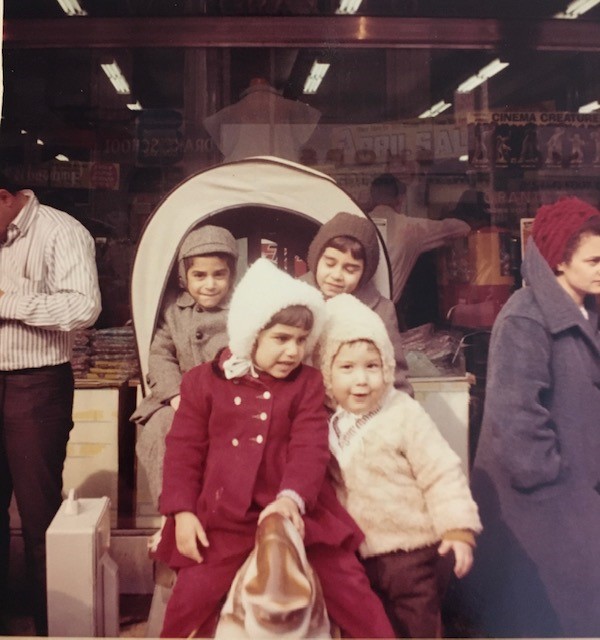 The Rigas Children playing in front 
of the Wertheimer Department Store 
in Washington Heights, at 181st St 
between Wadsworth and St. Nicholas 
Avenue 
Courtesy of the Children of the Rigas Family
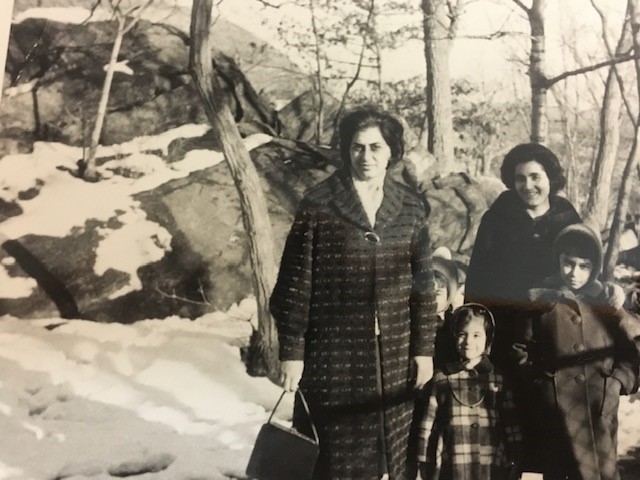 Courtesy of the Children of the Rigas Family
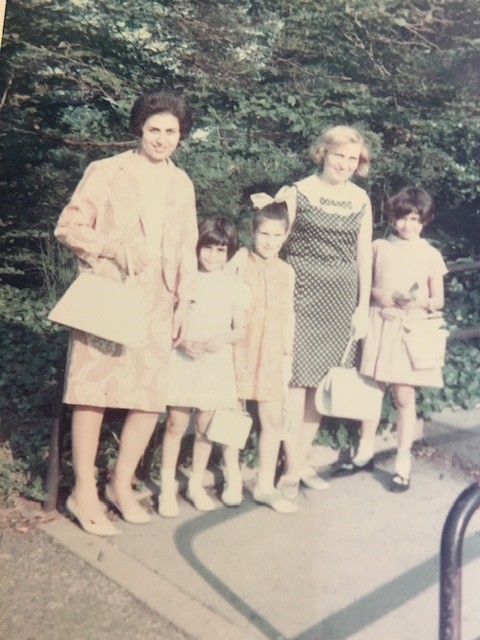 Courtesy of the Children of
The Rigas Family
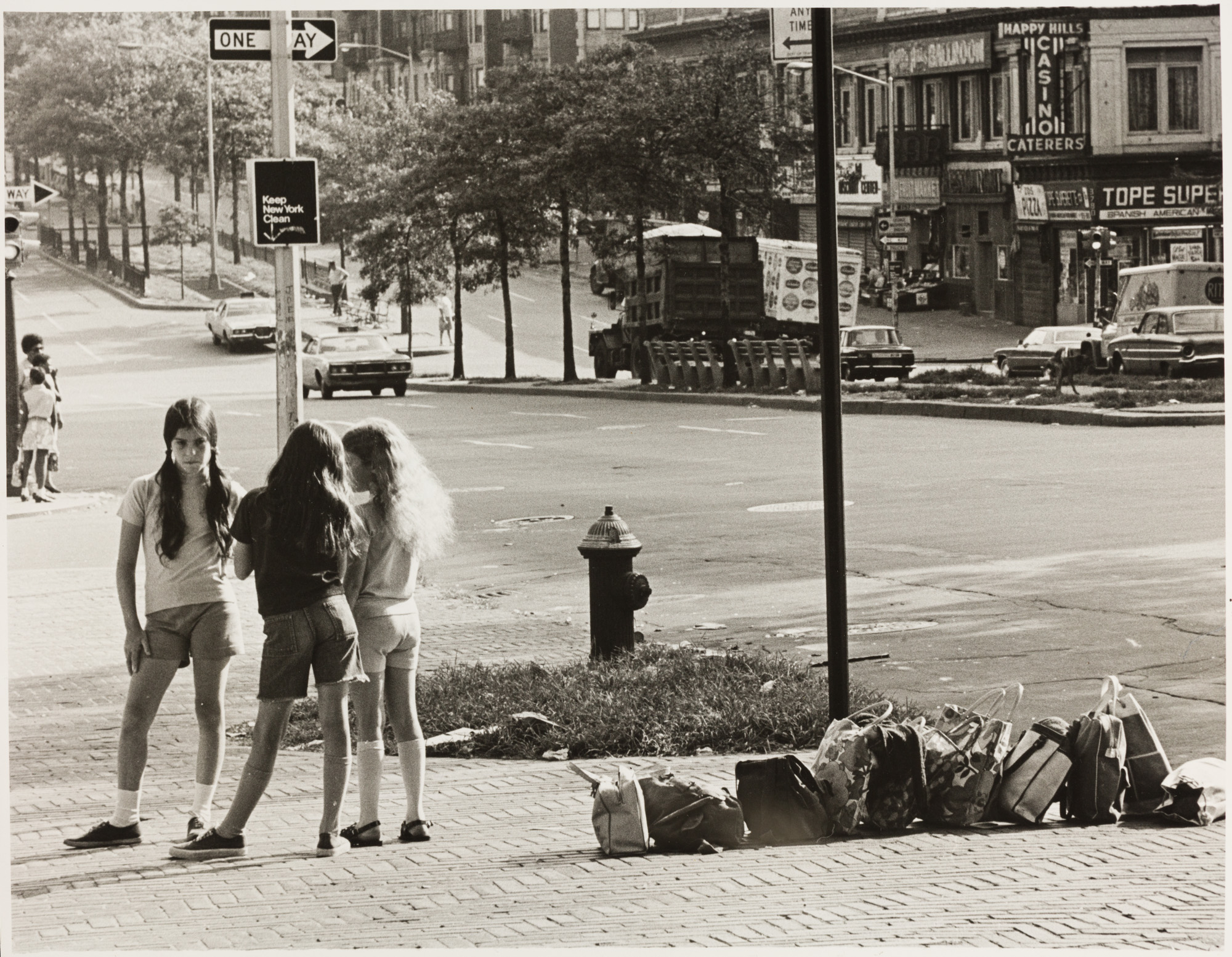 Summer camp of the Y, 1970s
Courtesy of the YM & YWHA of Washington Heights and Inwood
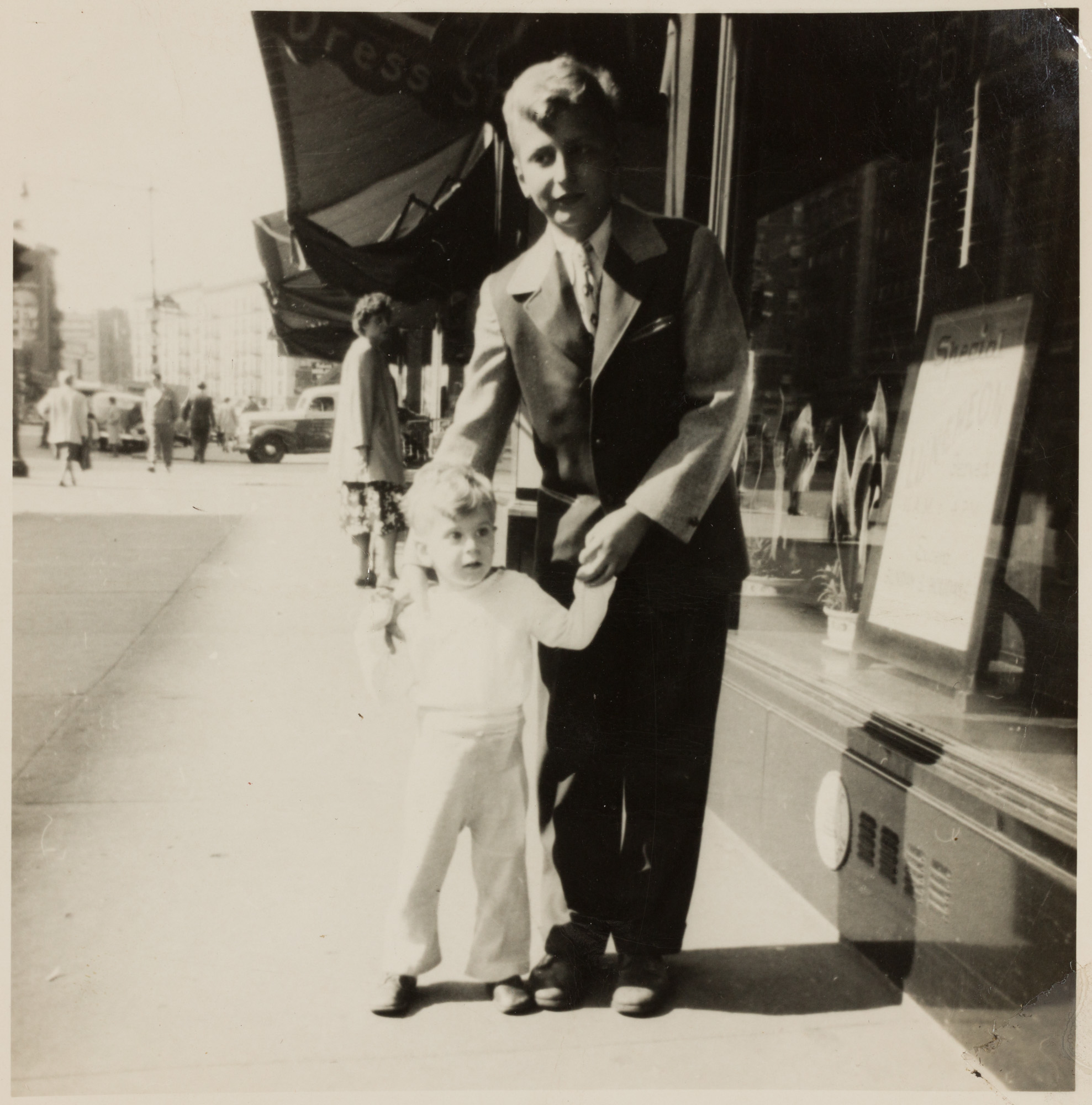 Members of Peter Ellis Family
Courtesy of Peter Ellis Family
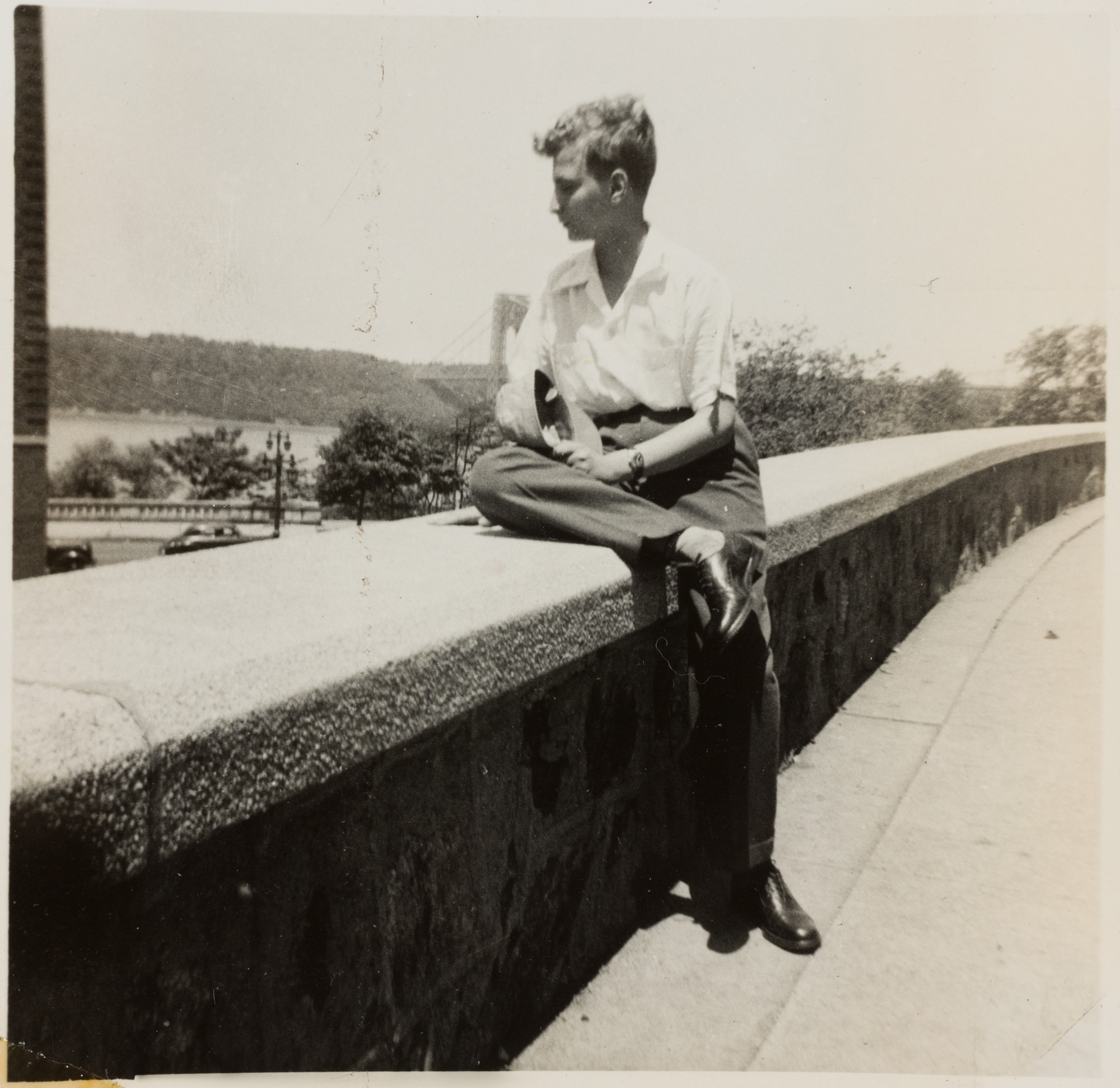 Members of Peter Ellis Family
Courtesy of Peter Ellis Family
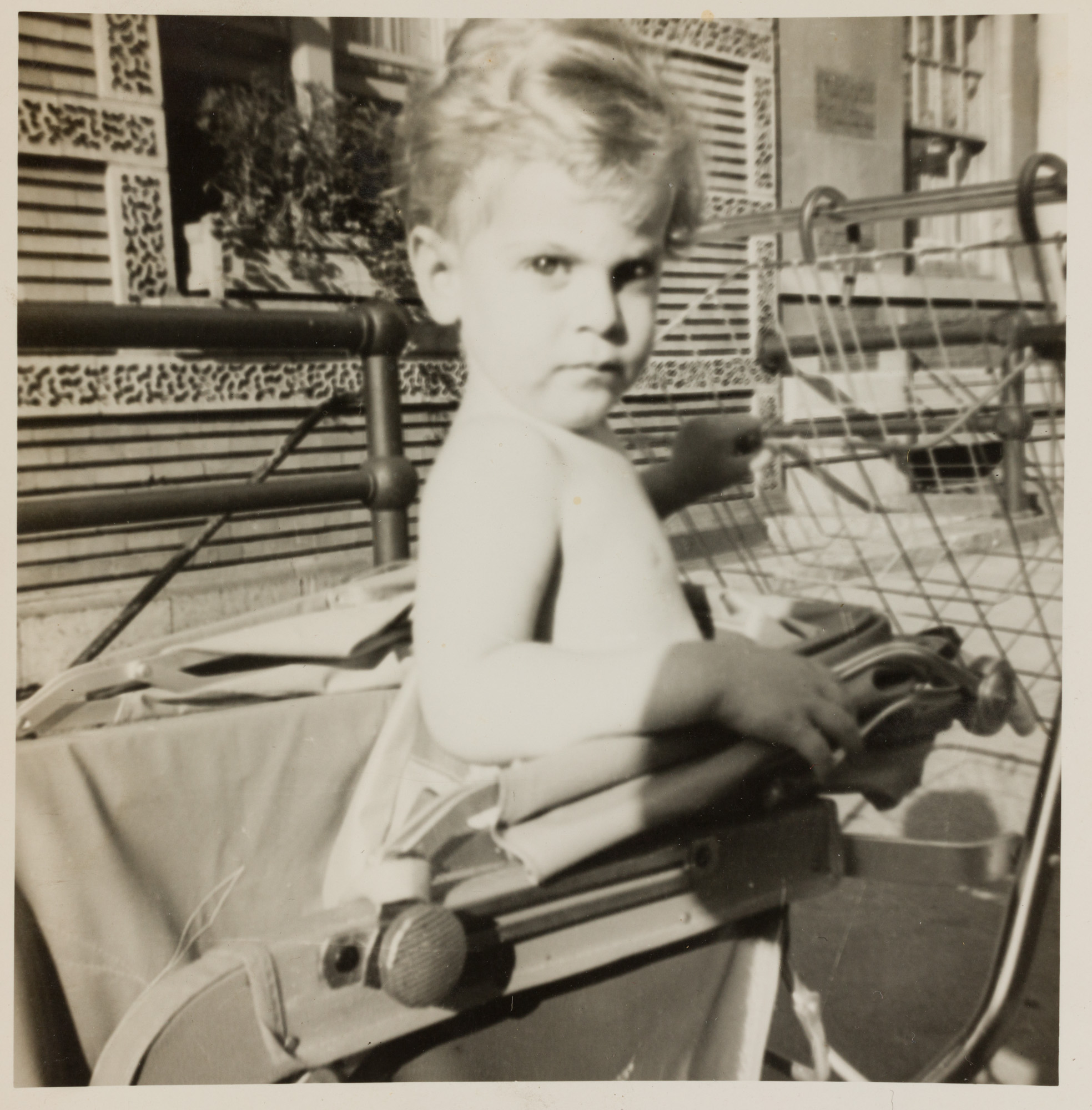 Member of Peter Ellis Family
Courtesy of Peter Ellis Family
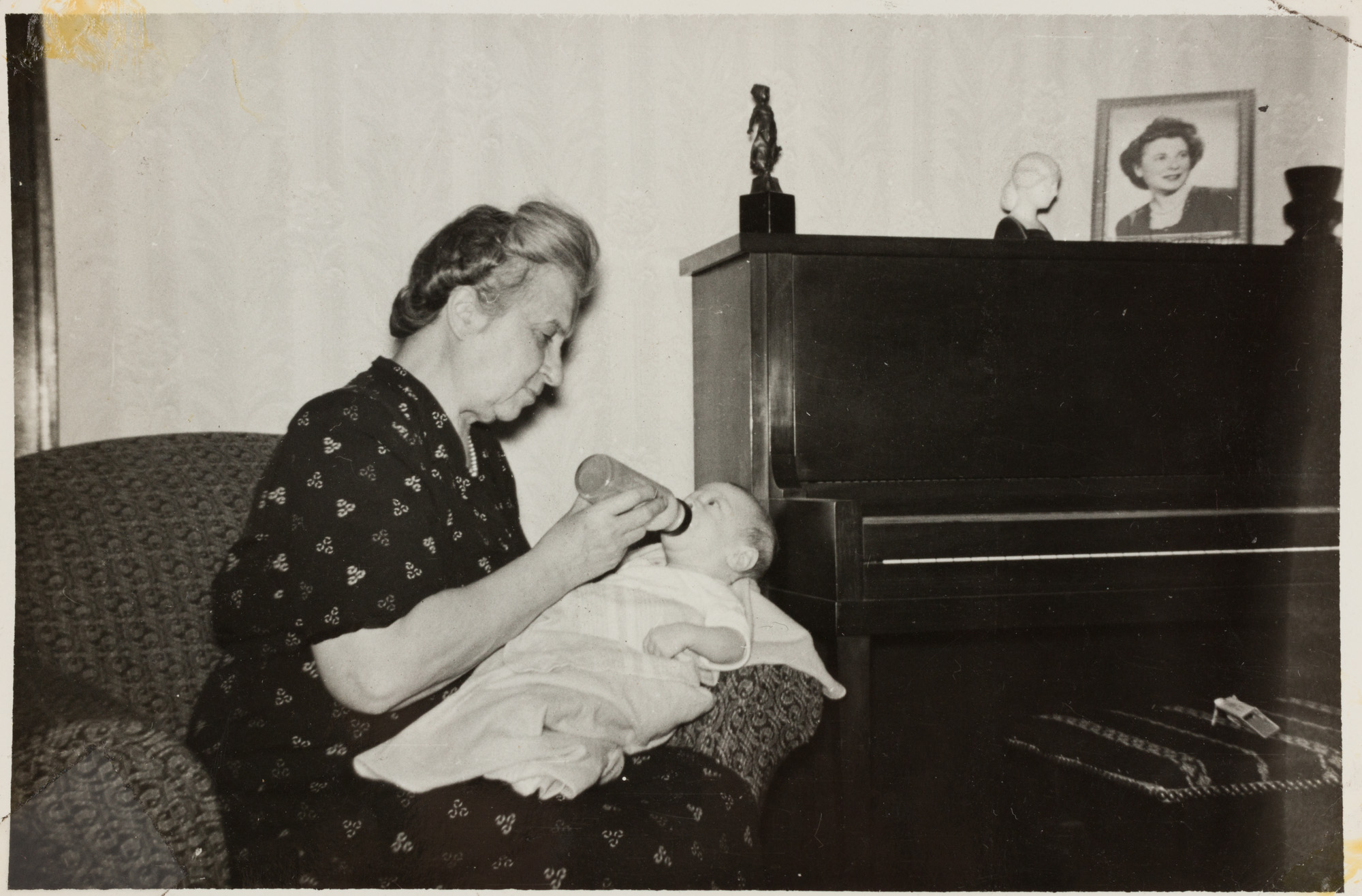 Members of Peter Ellis Family
Courtesy of Peter Ellis Family
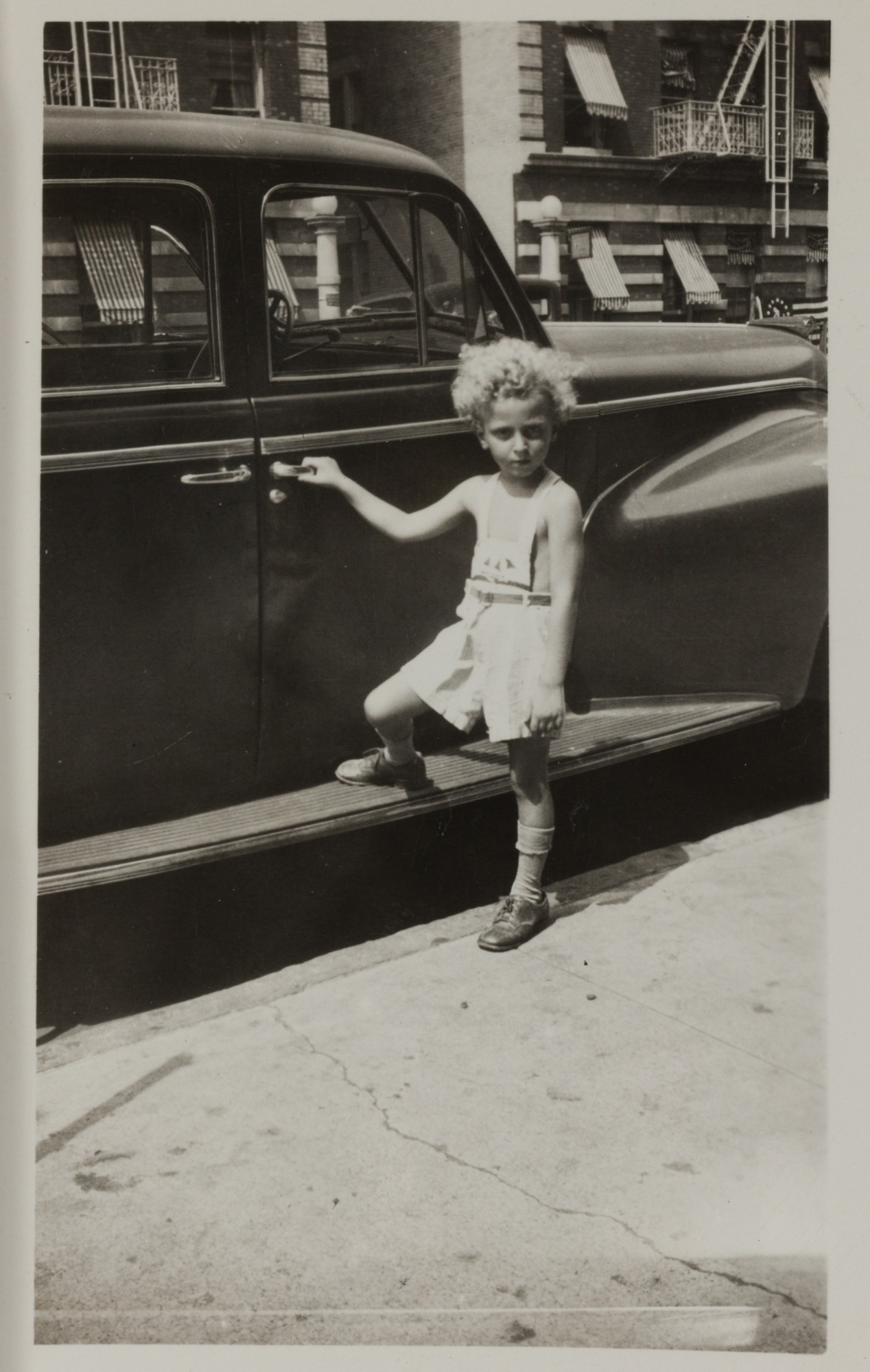 Members of Peter Ellis Family
Courtesy of Peter Ellis Family
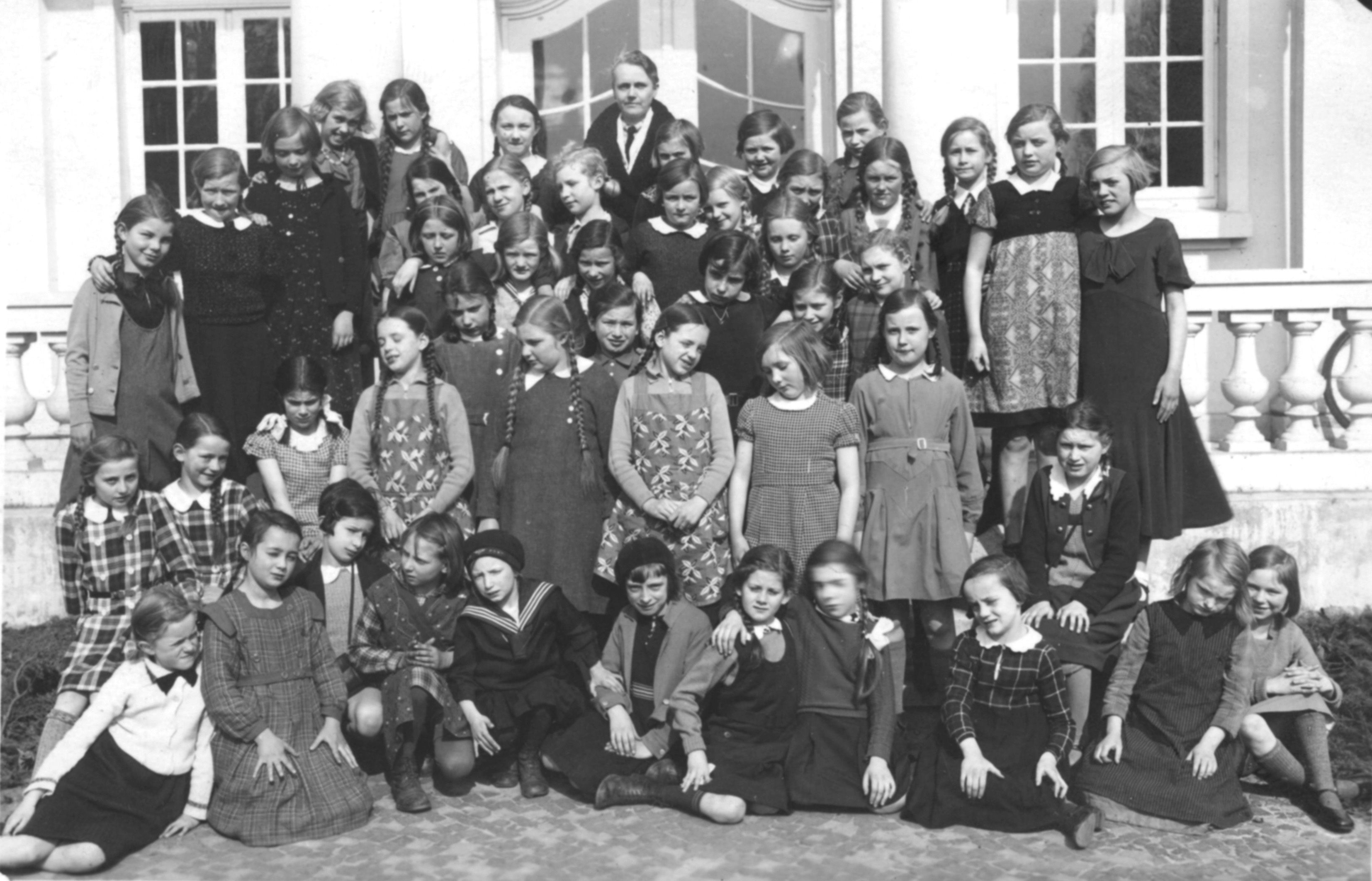 Edith Schickler, later Edith Rosenbaum, (3rd from the left, bottom row), Luneburg, 1934. The family immigrated to Washington Heights, where Edith learned English. She later taught English in the same high school to a new generation of immigrants.
Courtesy of Susan Rosenbaum Greenberg
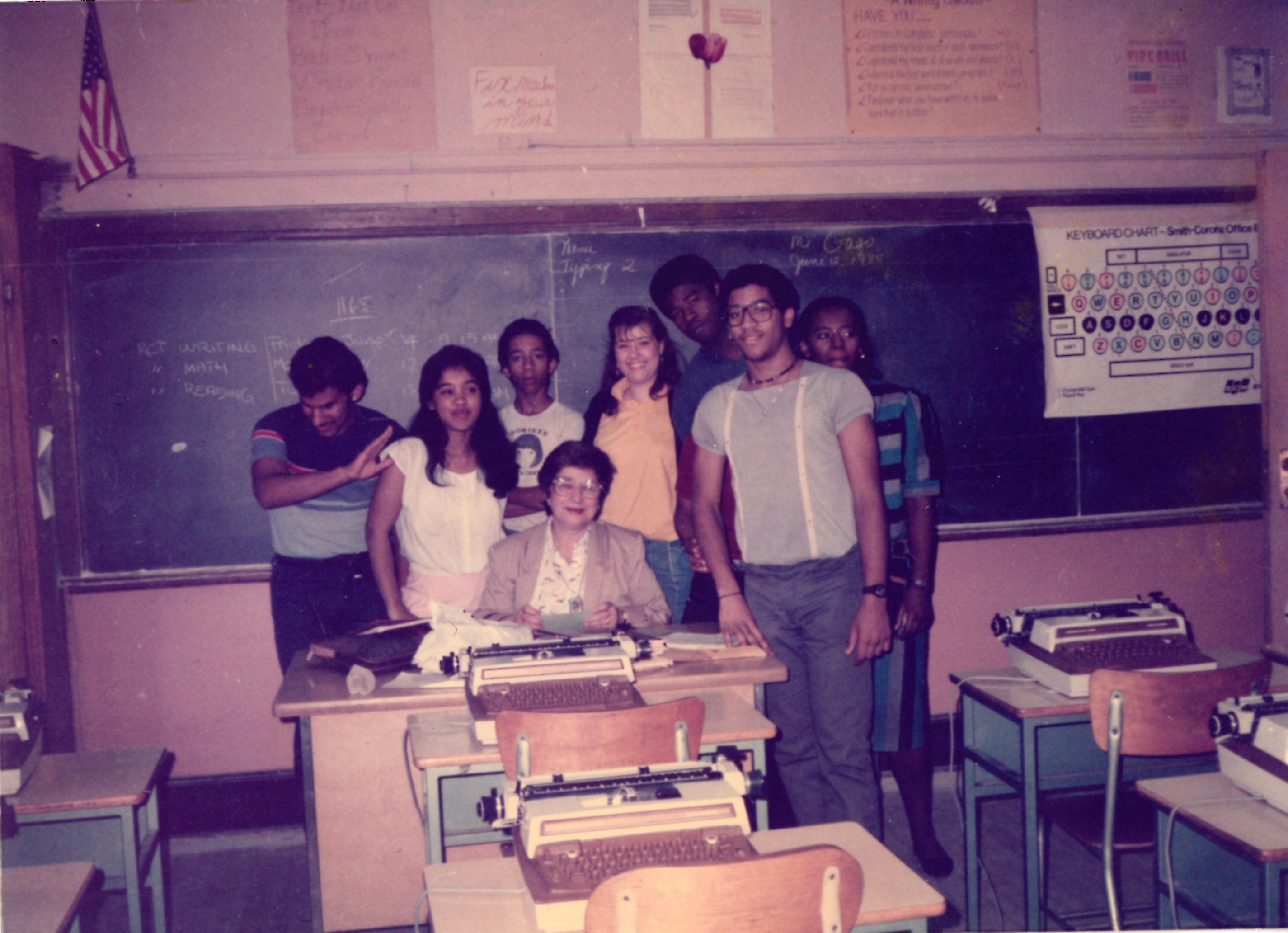 Edith Rosenbaum with her students, George Washington High School
Courtesy of Susan Rosenbaum Greenberg
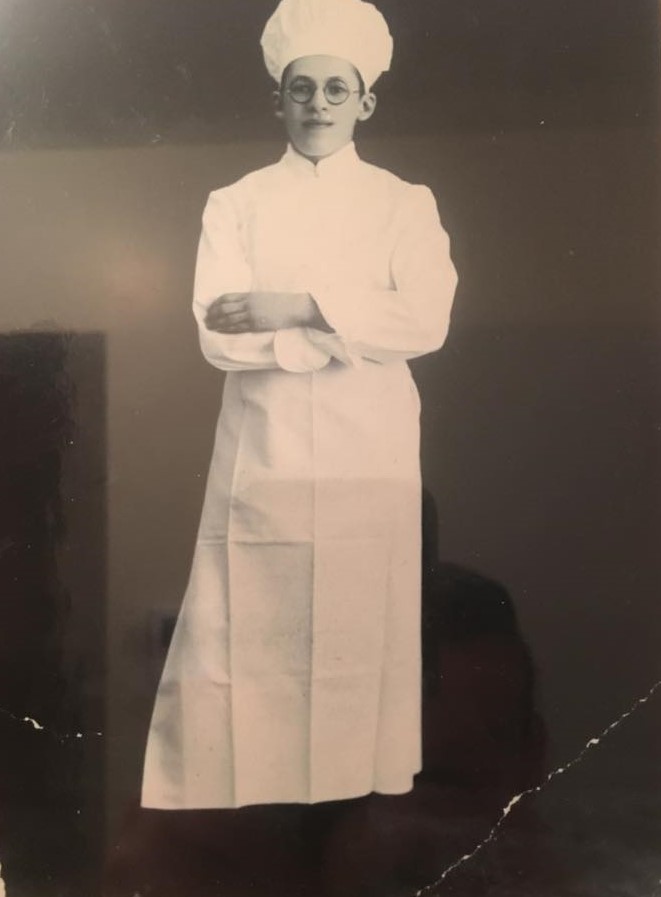 The late Mr. Willi Gruenebaum (1911-1993) inherited his father’s bakery in Frankfurt am Main.
After leaving Nazi Germany and arriving in NY he worked for several other bakeries. In 1956 he re-established his company under several names. Today, the company still exists in a much smaller capacity, but a legacy continues as it is now operated by the 4th generation of the Gruenebaum family.
  
Courtesy of Jonathan E. Gruenebaum
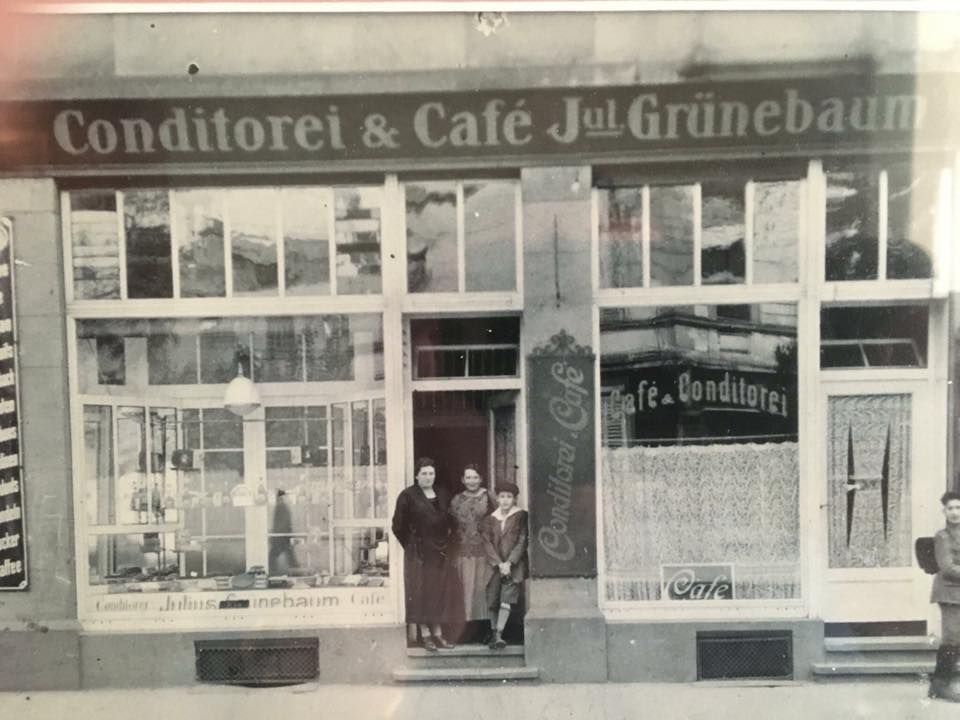 Courtesy of Jonathan E. Gruenebaum
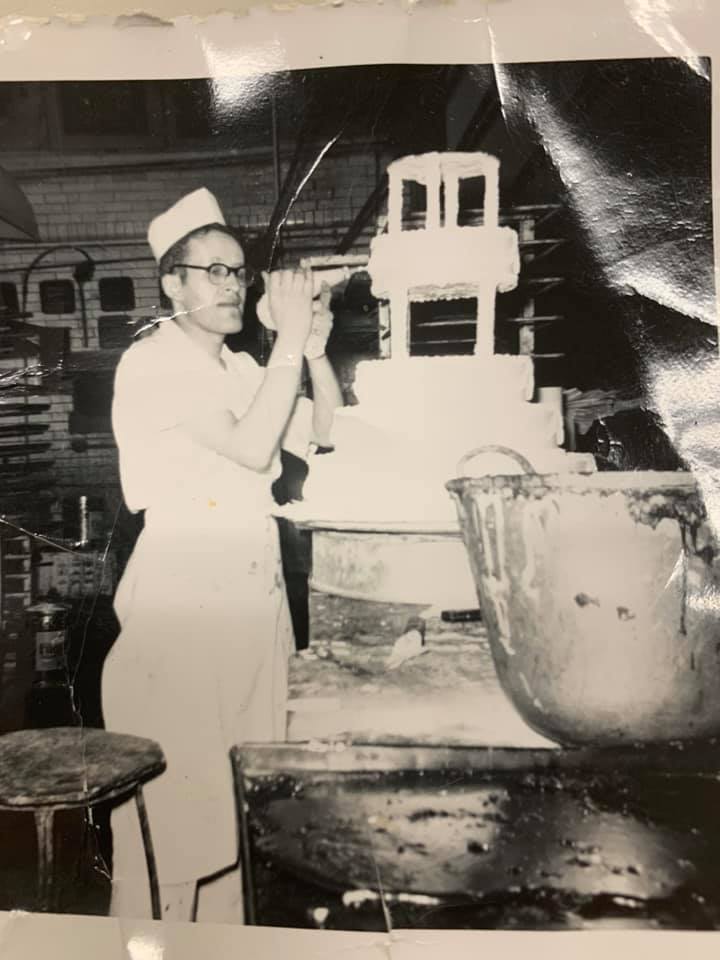 Courtesy of Jonathan E. Gruenebaum
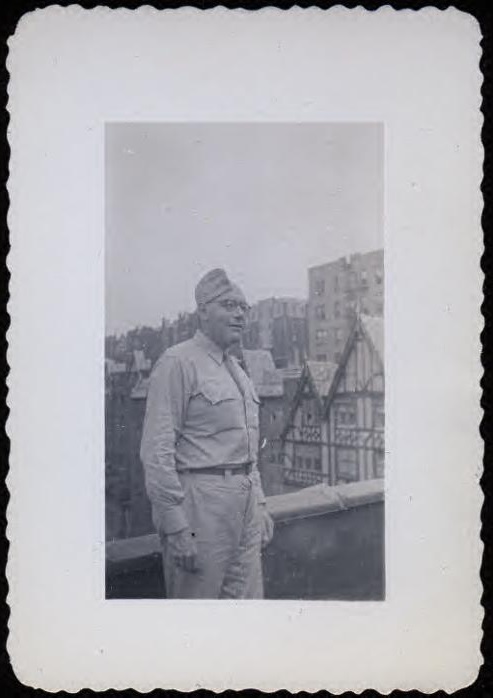 Portrait of Berthold Werner 
in military uniform, 
Washington Heights, 1943.
LBI Archives, Martha Werner Collection
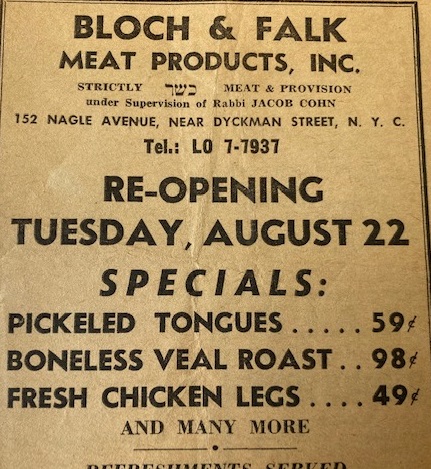 Bloch and Falk Meat Products, Inc.
Courtesy of Herta Bloch
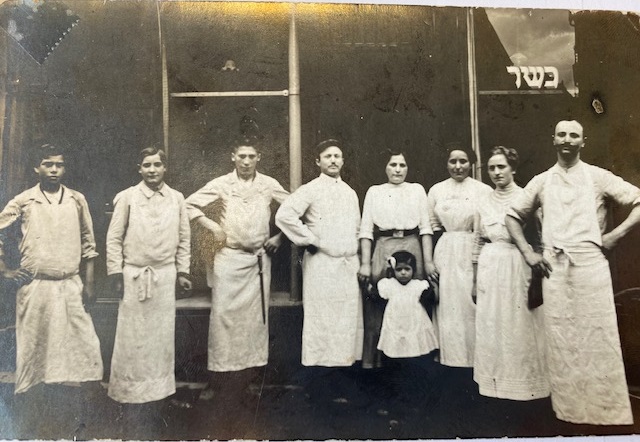 The Bloch and Falk families in Frankfurt at their family butcher business, 1913
Courtesy of Herta Bloch
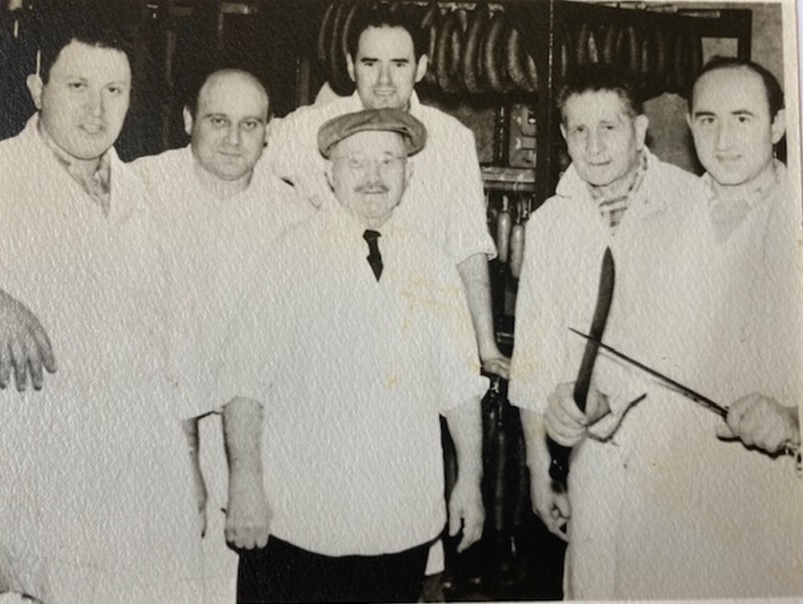 Bloch & Falk kosher meat store at the corner of Broadway and 173rd Street, 1940s
Courtesy of Herta Bloch
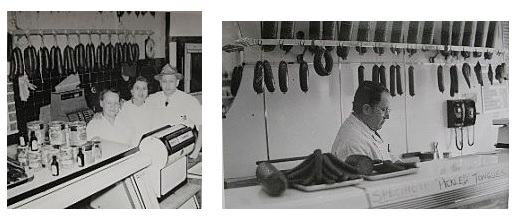 Bloch & Falk kosher meat store, 1940s
Courtesy of Herta Bloch
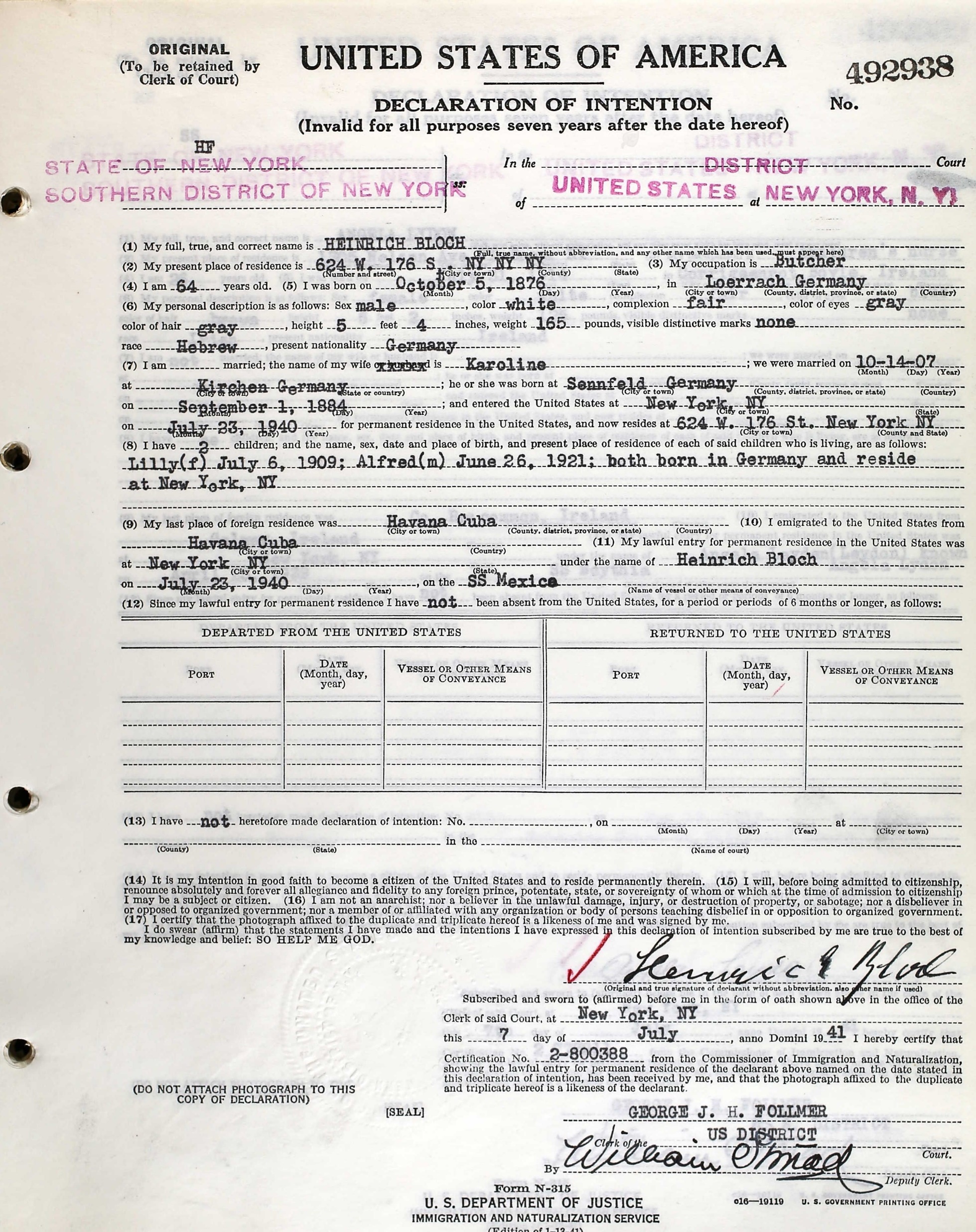 Immigration documents 
for Heinrich Bloch, 1941
Courtesy of Herta Bloch
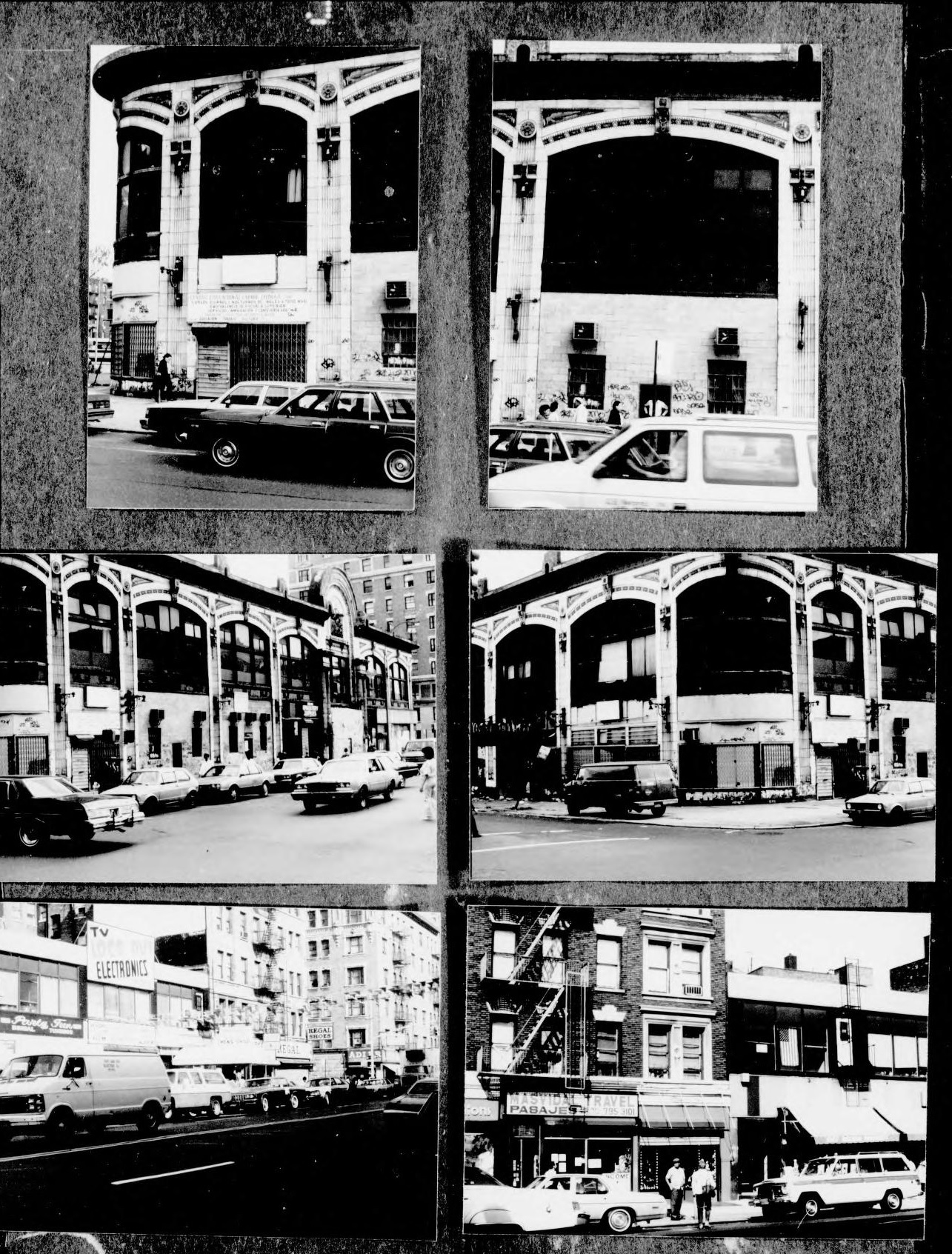 Audubon Ballroom, 1970s
LBI Archives, Leo Glueckselig Collection